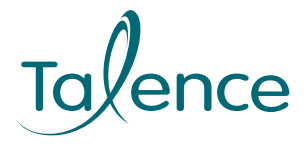 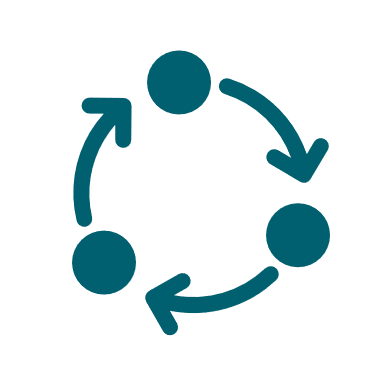 BLACKJACK DES SERVICES
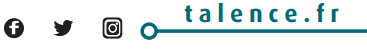 OBJECTIFS
Répondre au besoin interne de connaissance entre les services

Valoriser les services, les métiers, les missions, les compétences

Construire collectivement un nouvel outil de connaissance interne 

Renforcer la cohésion et la collaboration intra et inter services
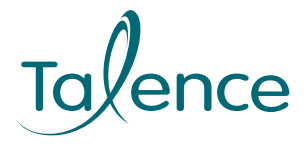 PLANNING
Février - mars 23 : sensibilisation et préparation des services, sélection des référents

Fin mars 23 : réunion animée par Bizet connect avec chefs service + référents

Avril - mi juin 23 : formalisation du contenu sous format questions/réponses + planning des rotations

Septembre 23 - mars 24 : tournée du BJ dans les services à raison de deux matinées par semaine

 Fin mars 24 : clôture par la soirée du personnel festive sous format Casino avec retour d’expérience (vidéos, photos, etc.)
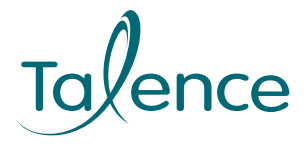 JEU DE CARTES
AVRIL - JUIN 2023
ELABORATION
Construction collective : documents communs, groupe teams 
Accompagnement de chaque service par Bizet Connect + cellule projet BJ (Audrey Laborie, Anne Laffuite, Marie Copolata)
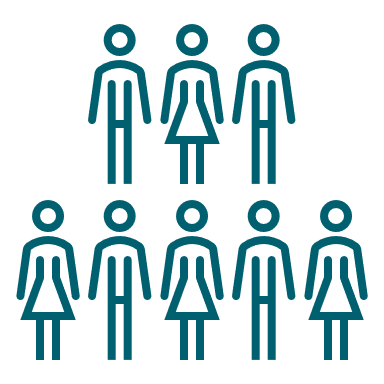 CONTENU 
 Missions du service, métiers exercés, vie et gestion du service, anecdotes / spécificités
1 question / 3 réponses proposées sur lesquelles miser / 1 seule bonne réponse 
10 à 15 questions
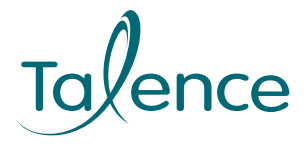 TEMPS BLACK-JACK
SEPTEMBRE 2023 - MARS 2024
2 temps pour chaque service / bloc-services entre septembre et mars :
Fonction de croupier assurée par Bizet Connect pour assurer le bon déroulement, l’animation et l’ambiance conviviale 
Principe du vice-versa 
Réponses, explications données par le service qui est l’objet de la partie
Possibilité de quizz sur la collectivité et sur le territoire (éléments patrimoniaux par exemple) 
 Tirage au sort pour établir les dates de jeu (sous réserve de changements, ex : des services qui se côtoient régulièrement) / planning fixé en juin
2 matinées par semaine (mercredi / jeudi ?) sur 25 semaines de septembre à mars 2024 (hors vacances de noël) 
Durant environ 2 heures : petit-dejeuner offert + temps des parties
 Lieux spécifiques de déroulement du BJ pour les services accueillant du public
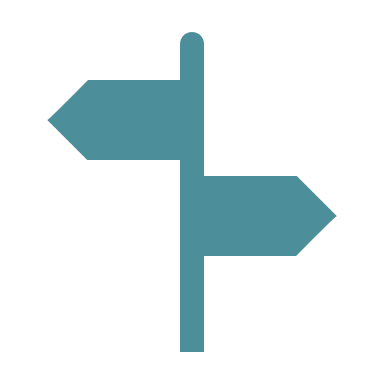 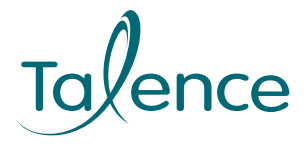 DÉCOUPAGE DES SERVICES
34 SERVICES/BLOCS IDENTIFIÉS – VILLE + CCAS
Favoriser prioritairement la cohésion d’équipe/service 

Dôme-MDS
Vie des seniors
Education
Entretien bâtiments - AEEBC
Elémentaires – maternelles – périscolaire - AEEBC
(3 équipes)
Petite enfance
(plusieurs  équipes)
Cuisines 
Citoyenneté
Accueil proximité
Communication - Marketing – Participation citoyenne
Finances – achats marchés - Régie
Ressources humaines
Prévention
Administration générale
Développement économique
Agir Initier Responsabiliser 
Service culturel – Forum des Arts
EMMD
Médiathèques
Jeunesse et vie étudiante – animation sportive
Stade – salles de sports 
Stade nautique 
Bâtiments communaux/transition énergétique - régie des transports – voirie, mobilité et domaine public
Espaces verts 
CTM (3 équipes)
Urbanisme et patrimoine
Sécurité et tranquillité publique
Coordination projet – Mission mairie exemplaire
Cabinet
ASOI (CCAS)
SAAD (CCAS)
Administration générale CCAS
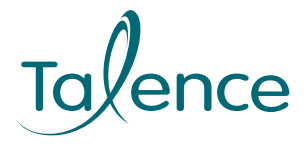